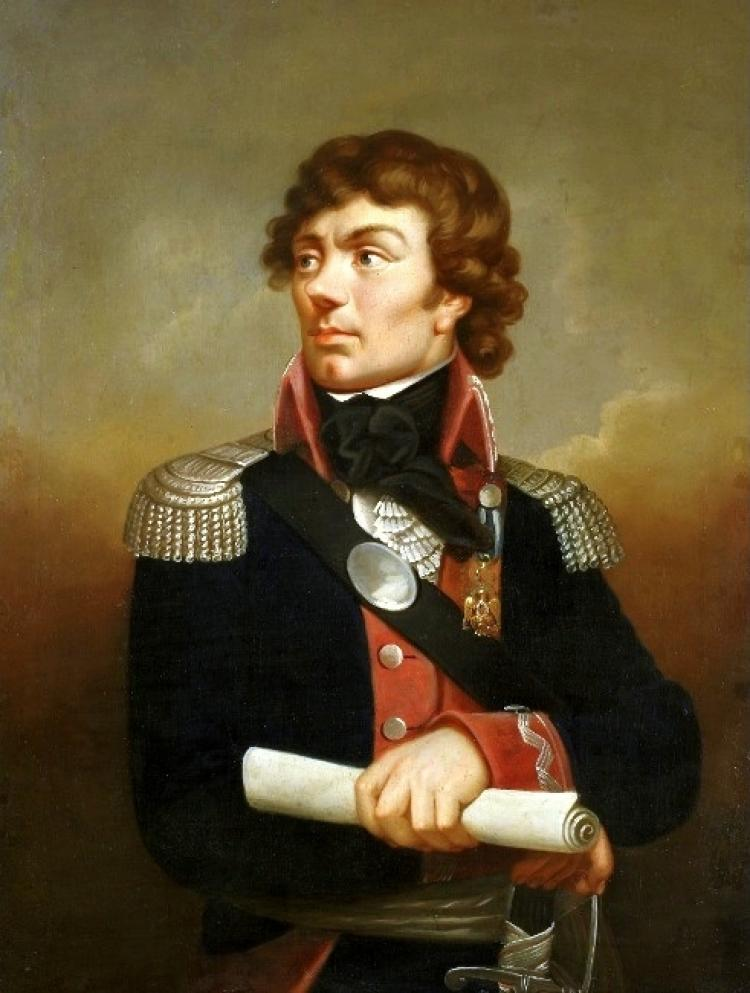 Тадеуш Костюшко
Тадеуш Костюшко родился 4 (четвёртого) февраля 1746 (тысяча семьсот сорок шестого) года в Меречёвщине.
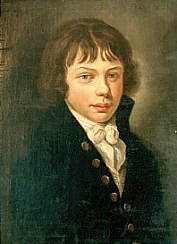 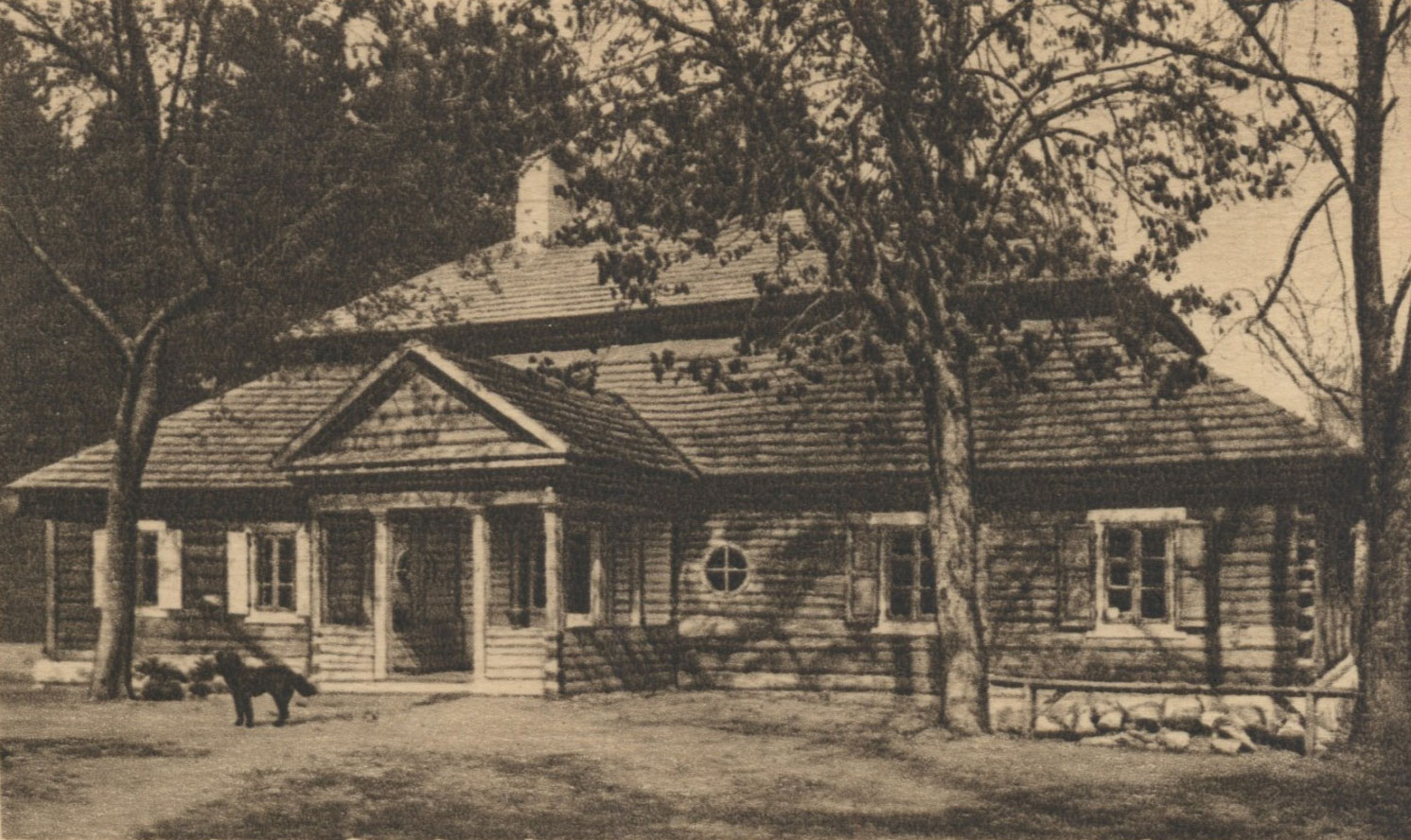 Тадеуш Костюшко — военный инженер, предводитель Национальных Вооружённых Сил, генерал армии Речипосполитой, генерал Великопольской Дивизии, генерал бригады Континентальной Армии во время войны за независимость Соединённых Штатов. Командовал польской армией в ходе Восстания Костюшко.
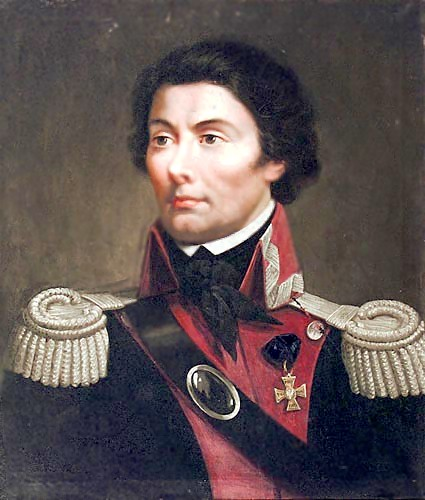 Тадеуш Костюшко умер 15 (пятнадцатого) октября 1817 
(тысяча восемьсот семнадцатого) года в Золотурне.
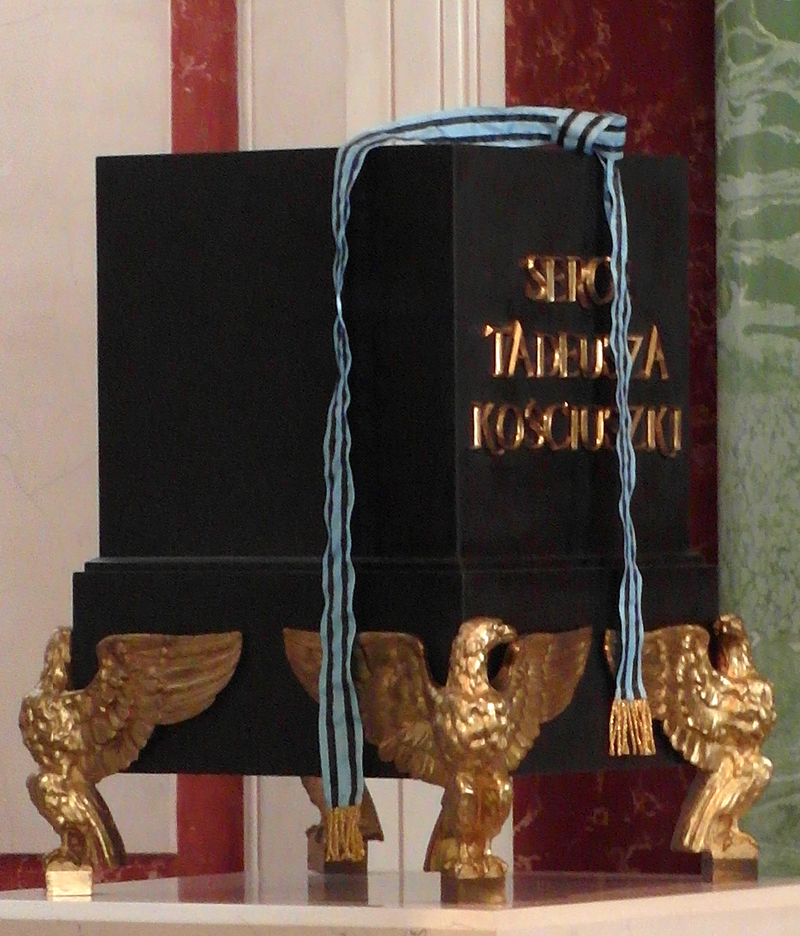 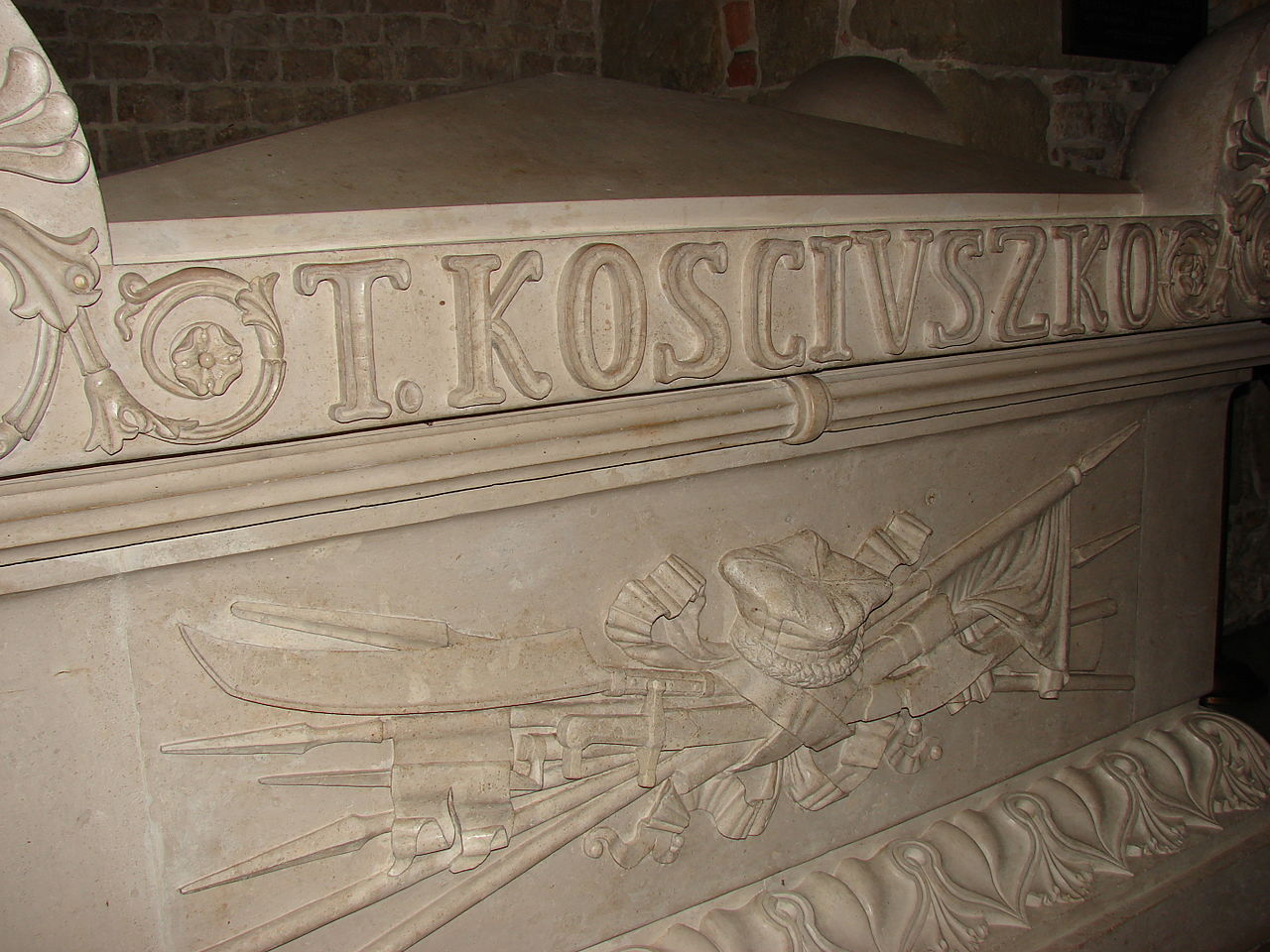 Тадеуш Костюшко — герой Польши, США и Беларуси.
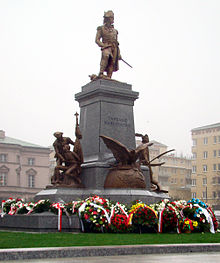 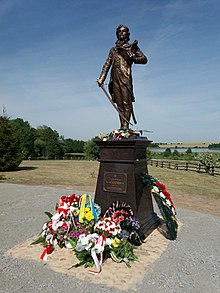 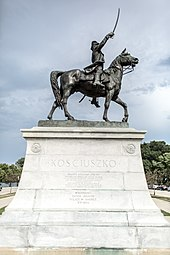 США                                        Польша                                     Беларусь